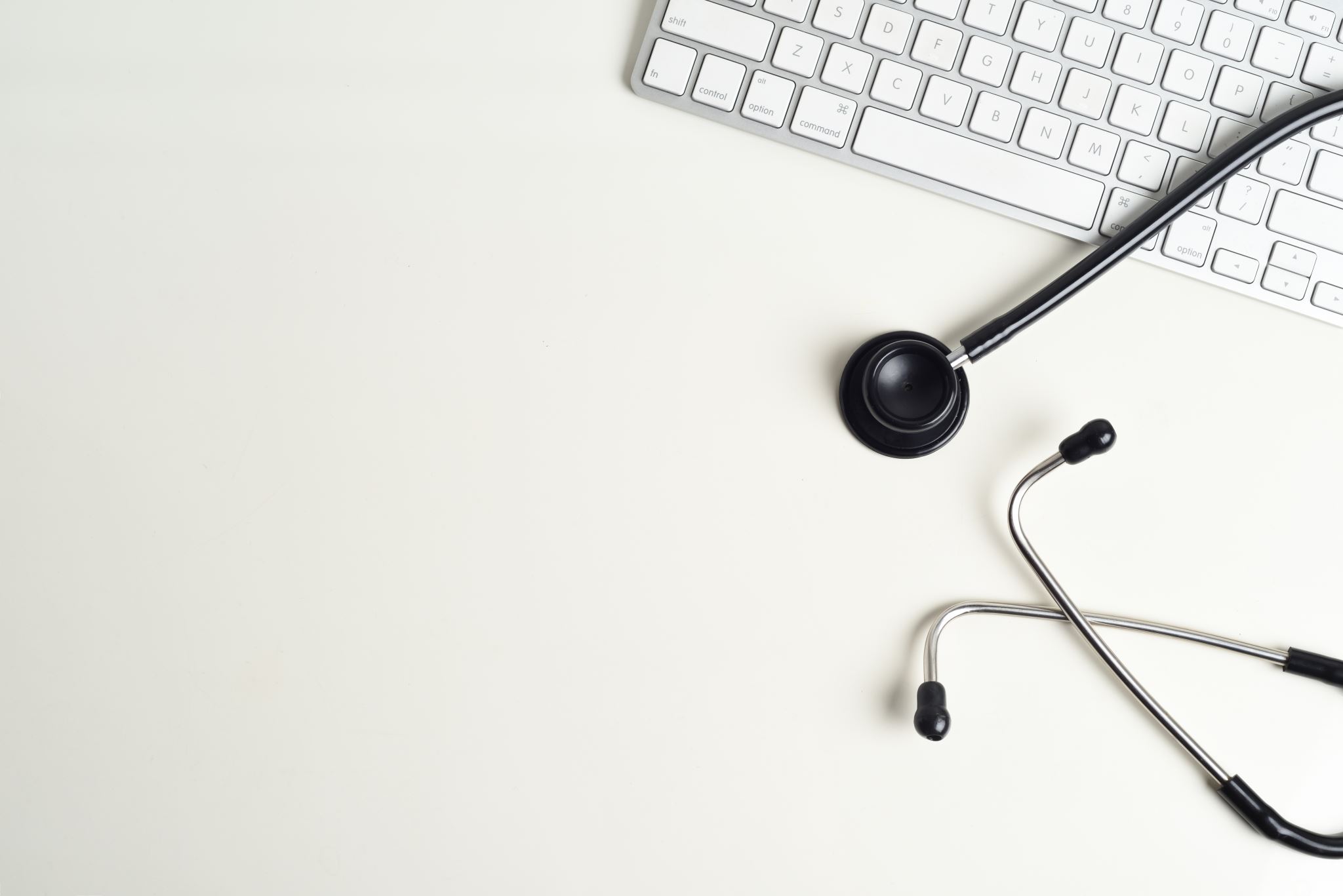 Percorso MEETMedicine Enhanced by Engineering Technologiesa.a. 2020/2021
obiettivo del percorso
unire le competenze medico-chirurgiche con quelle fornite dall’ingegneria biomedica, dalle tecnologie digitali e dalla gestione sanitaria
apprendere come meglio utilizzare e padroneggiare l’innovazione tecnologica che sta sempre più permeando il contesto clinico
acquisire le metodiche più innovative nel settore della ricerca medica, bio-ingegneristica, dell'informatica, della gestione sanitaria, dell’etica e della medicina di frontiera
far conoscere le più avanza­te metodologie e tecnologie attuali applicate alla pratica e alla ricerca medica, così da formare la professionalità del medico del futuro
organizzazione del percorso
Inizio del corso:
ottobre del III anno del CdS in Medicina e Chirurgia

Carico didattico
I anno MEET (III anno del CdS in Medicina e Chirurgia): 15 CFU
II anno MEET (IV anno del CdS in Medicina e Chirurgia): 15 CFU
III anno MEET (V anno del CdS in Medicina e Chirurgia): 15 CFU
IV anno MEET (VI anno del CdS in Medicina e Chirurgia): 3 CFU 
V anno MEET (dopo la laurea): 12 CFU di preparazione del progetto finale e acquisizione del master
approvato dal CdS il 03.03.2020